大阪府ESCO事業の導入事例㉛
（1/2）
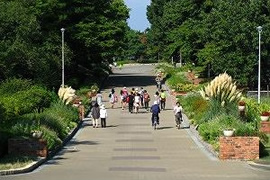 大阪府ESCO事業の導入事例㉛


【契約に基づくESCＯ事業の経費と利益配分】
（2/2）
（単位：千円／年）
府の利益

【 11,864 】
光熱水費

【 152,492 】
光熱水費
削減額

【11,864】
府の利益

【 165 】
ESCO
サービス料

【 11,699 】
光熱水費

【 140,628 】
光熱水費

【 140,628 】
ESCO実施前
ESCOサービス期間（15年間）
契約期間満了後